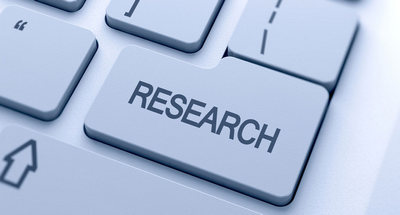 Business Research Skills(x out the business)
FOR BUSINESS
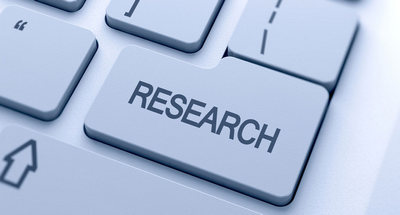 Business Research Skills(x out the business)
FOR BUSINESS
What is research?
Systematic self-critical inquiry (Stenhouse, 1981)
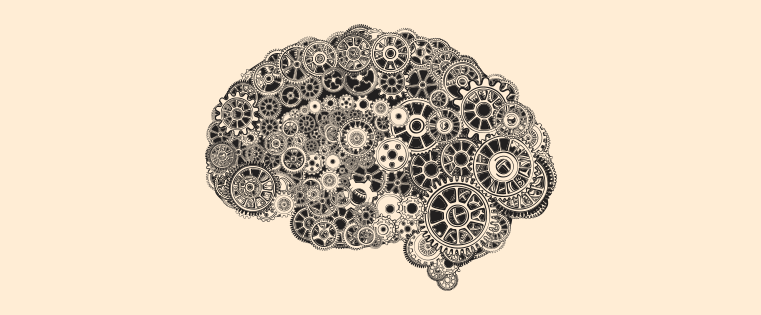 [Speaker Notes: Not fleeting, sustained by strategy 
Research as organized pursuit of curiosity]
What is research?
Systematic self-critical inquiry made public (Stenhouse, 1981)
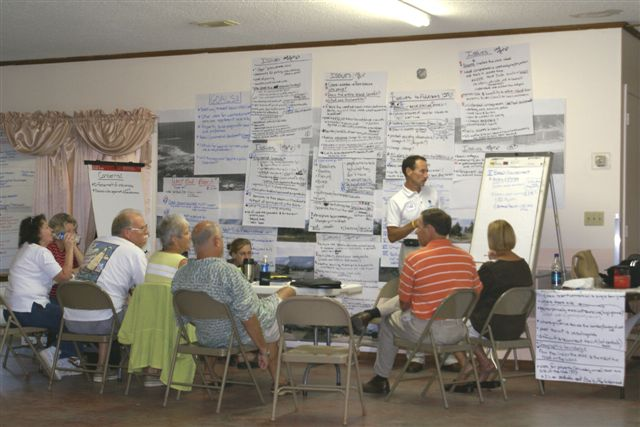 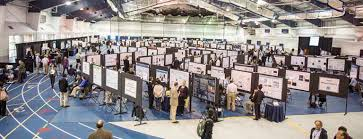 [Speaker Notes: Not fleeting, sustained by strategy 
Research as organized pursuit of curiosity]
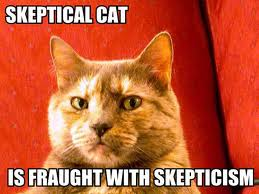 [Speaker Notes: Skepticism vs. blind acceptance]
You’ve done research. How can you share your research story with prospective employers?
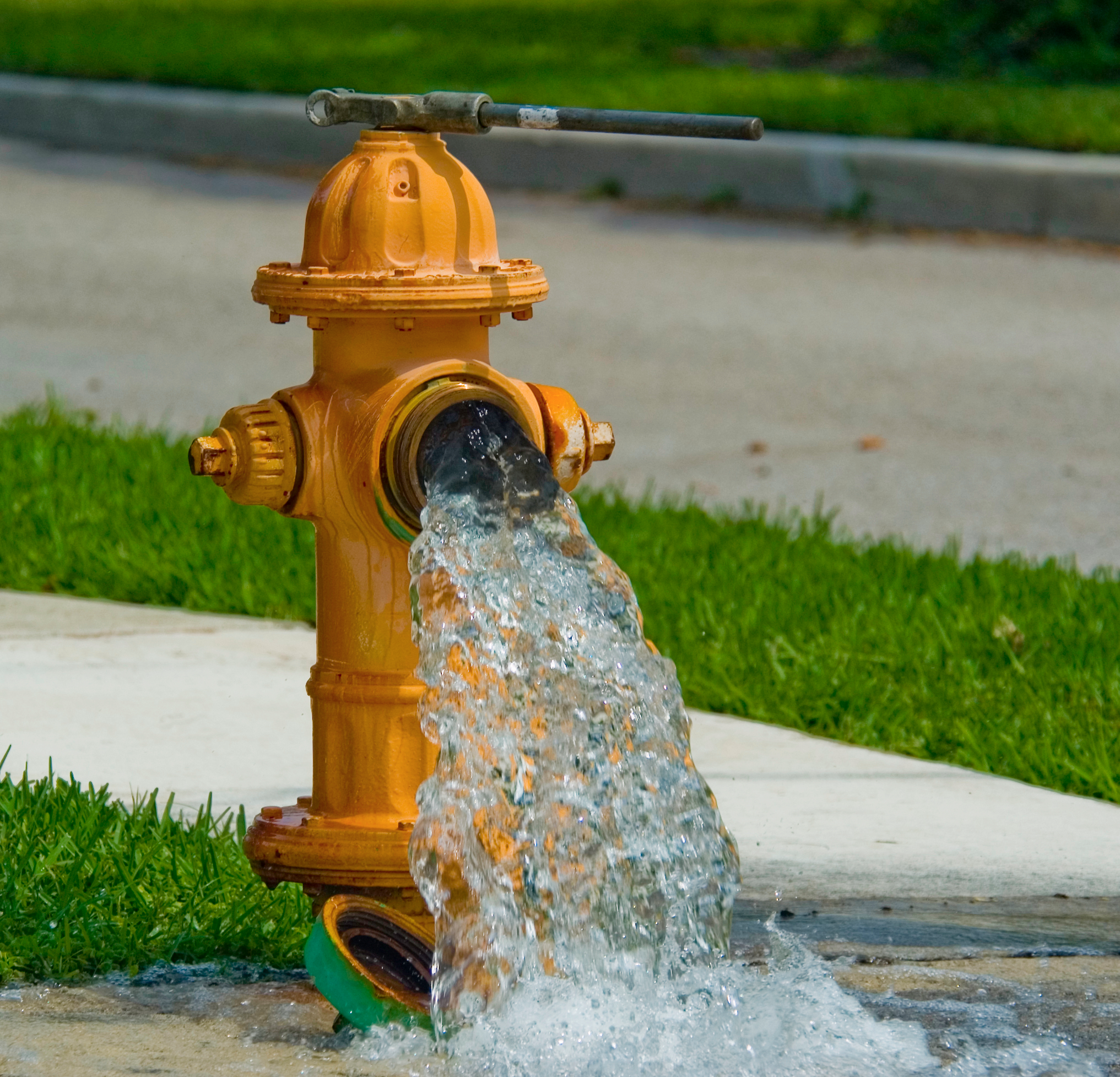 Can you showcase your 
skill at locating and applying high
quality information?!
“Getting information off the Internet is like taking a drink from a fire hydrant.”
	                                        ~Mitchell Kapor
Indy Chamber
Goal: Develop one recommendation to make gains on a target objective.
I interrupted your research task by asking you to complete a research checklist (see the yellow handout!). 

Again, please bear in mind that the set of skills that research involves (for example, planning, commitment to a complex task) are the very skills that make you an attractive candidate!!
Many Phases of the Research Process
[Speaker Notes: Writing as entering into a conversation]
Wisps of Ideas
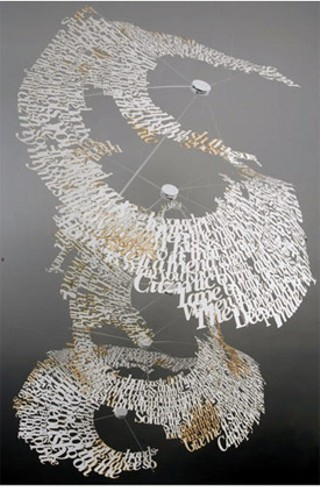 …where do you 
keep them?

Track your inspiration!!
Organize, Organize, Organize
Check out Butler’s LibGuide for tips on reference management and citation guidelines!